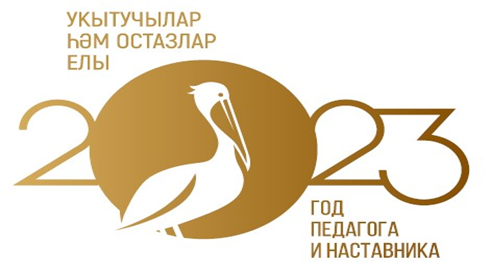 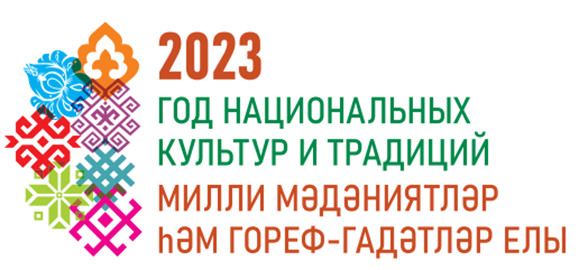 Мензелинский 
муниципальный район РТ
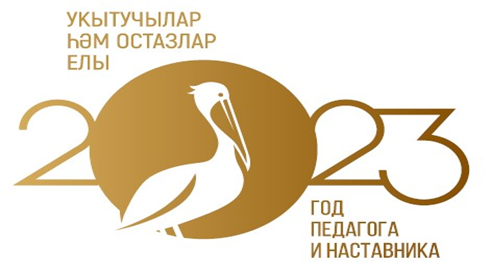 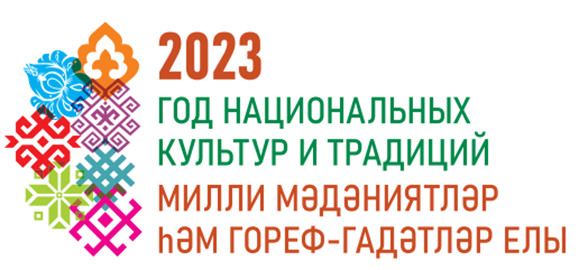 В систему образования Мензелинского муниципального района входят:
44 образовательные организации, из них:
– 16 учреждения образования, (4 школы  расположены в городе, 
12 – в Мензелинском районе)
28 – дошкольных образовательных учреждения,
в том числе 10 филиалов;
1 – Дом детского творчества

Педагогических работников в образовательных организациях Мензелинского МР  – 513, 
354 – в ОУ, 159 – в ДОУ, из них - 127 воспитателя;
Количество педагогов-наставников – 4 
Молодых педагогов - 8
Количество обучающихся – 3133
Количество воспитанников – 1105
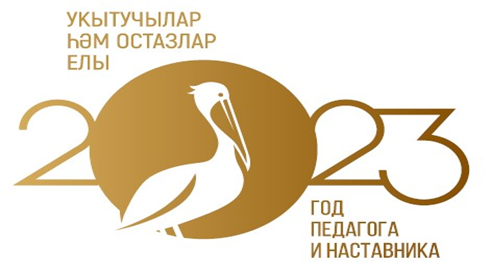 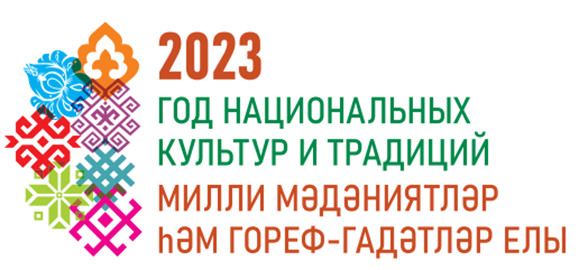 Знаком «Наставник РТ» награждены: 
ОУ – 15 педагогов
ДОУ – 1 воспитатель 
 Знаком «Наставник РФ» награжден  
1 учитель ОУ
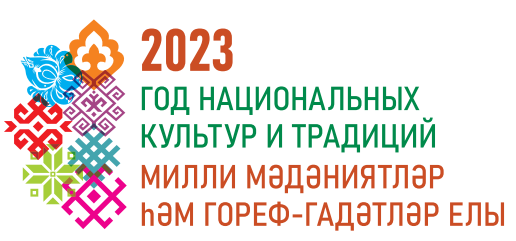 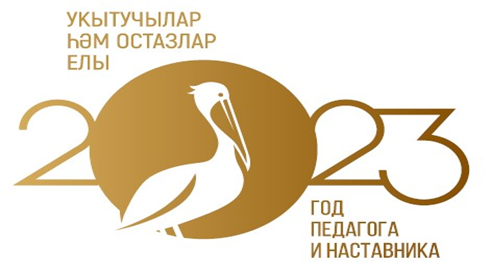 Ключевые мероприятия в области  наставничества, реализуемые в Мензелинском муниципальном районе
Оказание адресной помощи молодым педагогам «Учитель- учителю»
Обмен опытом наставников на круглых столах и конференциях
Мастер-классы и открытые уроки для молодых педагогов
Районное методическое объединение молодых педагогов
Проведение секции в рамках августовской конференции «Молодые педагоги»  
Участие молодых педагогов в конкурсах педагогического мастерства «Учитель года», в номинациях: «Педагогический дебют», «Классный руководитель»
Психологическое сопровождение молодых педагогов
Сотрудничество с Мензелинским педагогическим колледжем
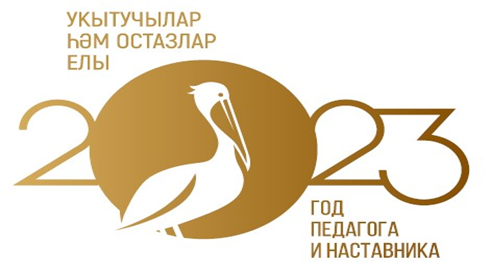 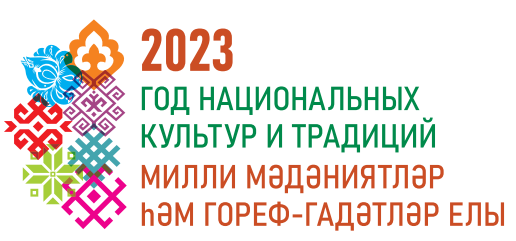 Запланированные мероприятияв рамках Года педагога и наставника
Организация и проведение мероприятий на основе дорожной карты
Создание сетевого сообщества на платформе «Вконтакте»
Проведение мастер-классов, семинаров и круглых столов через Сферум и ZOOM
Создание электронного методического журнала «Педагогический дуэт»
Выпуск методического пособия «Наставничество как образовательный тренд современности»
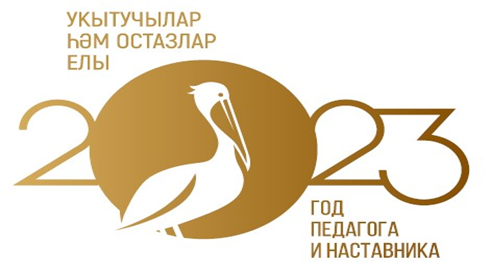 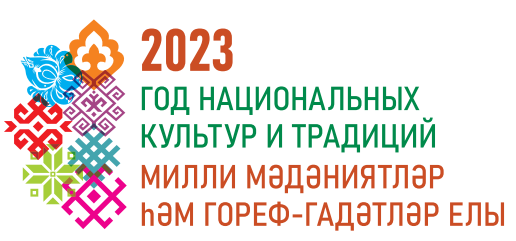 Спасибо за внимание!